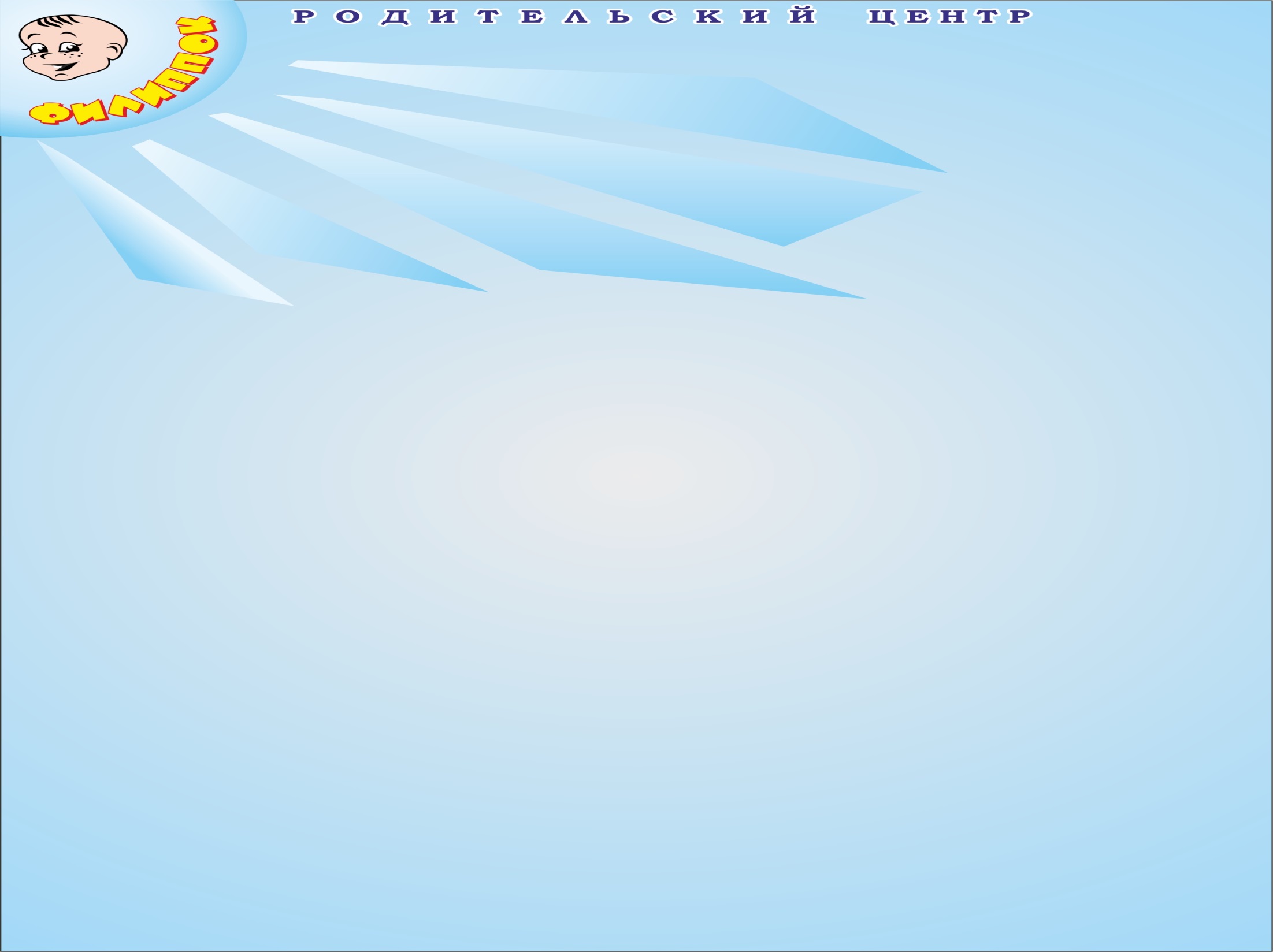 «Основная общеобразовательная программа дошкольного образования РЦ «Филиппок»
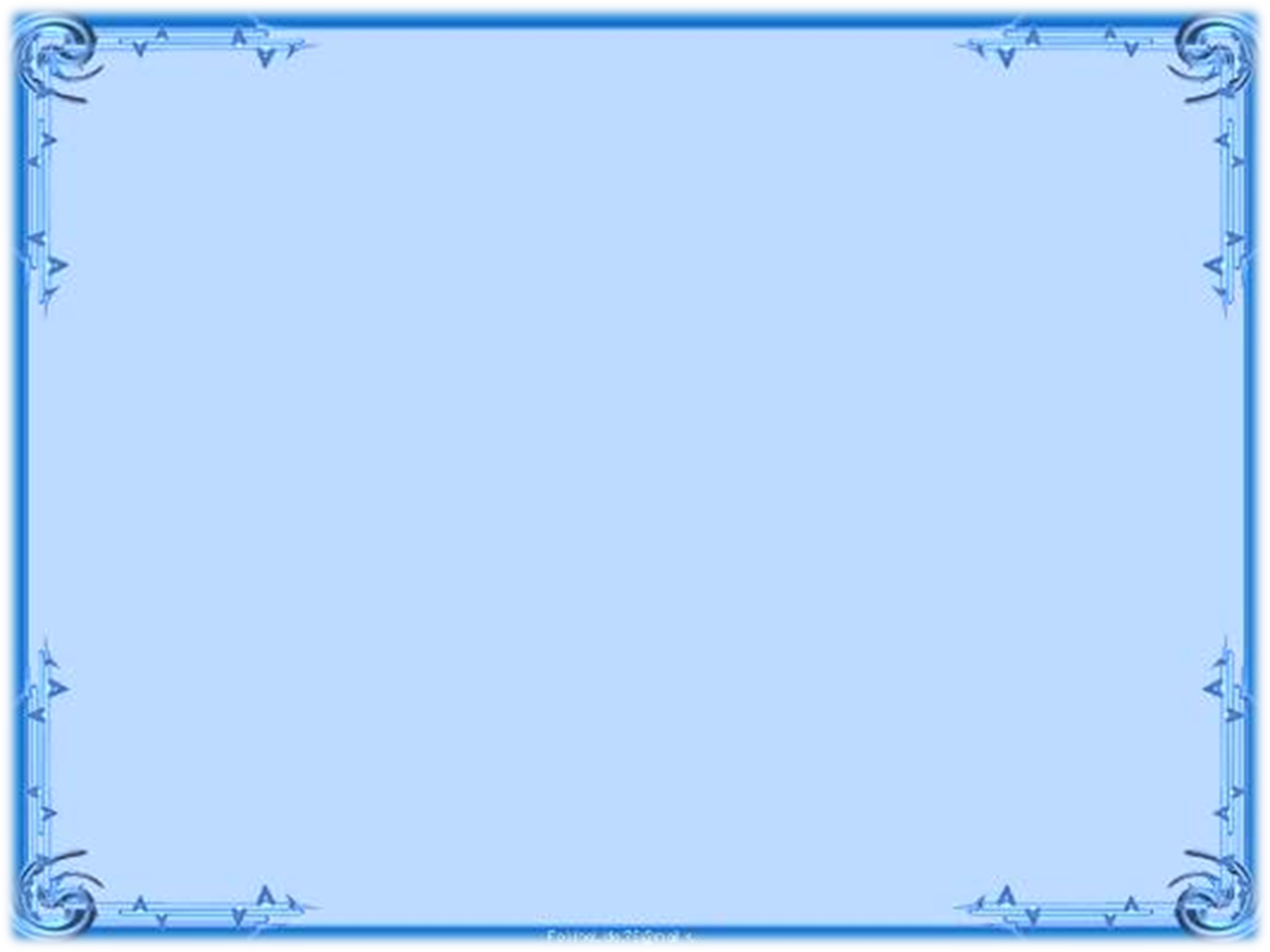 Актуальность:
Основным направлением для разработки программы для детей дошкольного возраста послужил интегрированный подход к организации образовательной деятельности при совмещении традиционных подходов обучения, воспитания и развития детей и Монтессори – метода, основанного на концепции саморазвития личности ребенка в специально организованной образовательтной среде. 
Основная общеобразовательная программа дошкольного образования (далее Программа)  разработана педагогическим коллективом РЦ «Филиппок» г. Томска. 
Программа разработана в соответствии ФГОС ДО и Примерной основной образовательной программой дошкольного образования. 
Программа определяет содержание и организацию образовательной деятельности, обеспечивающей развитие личности детей дошкольного возраста. 
Программа задает целостность и согласованность различных составляющих работы детского сада, является важным инструментом для обеспечения качественного дошкольного образования и реализации принципов и задач, обозначенных в Федеральном государственном образовательном стандарте дошкольного образования (ФГОС ДО).
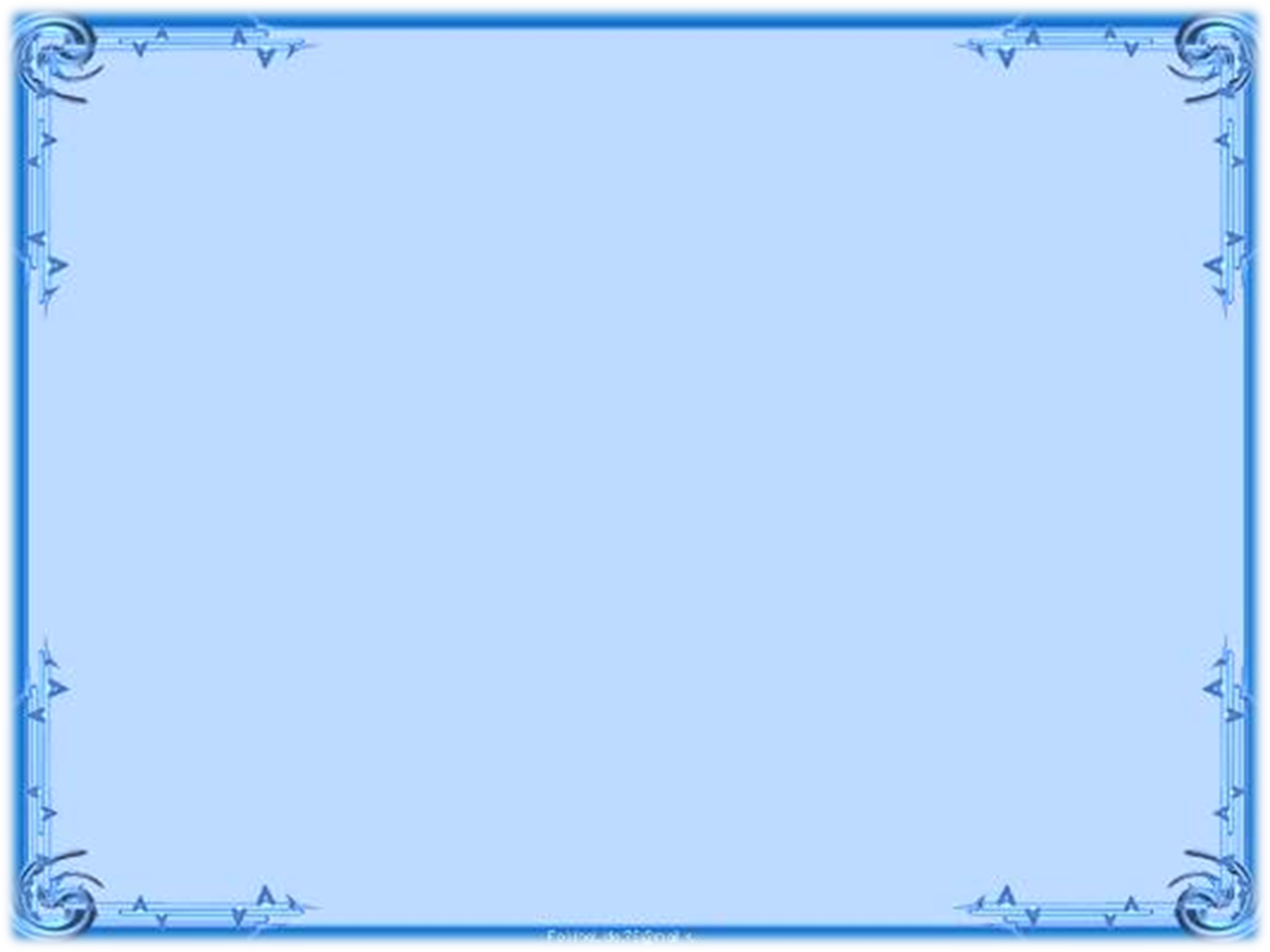 Содержание программы:
Программа состоит из основной части, которая включает все направления развития (социально-коммуникативное, физическое, познавательное, речевое, художественно-эстетическое) и части, формируемой участниками образовательного процесса.
В части Программы, формируемой участниками образовательного процесса самостоятельно, РЦ «Филиппок» выбирает направление деятельности, исходя из принципов дошкольного детства, принципов организации подготовленной среды в Монтессори практике и заказом родителей. Приоритетными направлениями работы детского сада являются социально-коммуникативное, познавательное и художественно-эстетическое развитие. Они реализуются в логике средового и деятельностного подходов: специалист, приходя в предметно-пространственную среду группы, включается в эмоциональную атмосферу, сложившуюся в группе, в содержательный контекст группы в целом или подгрупп, или персональный проект малыша и использует приемы включения каждого ребёнка в активную деятельность. 
Парциальные программы:
-парциальная программа по музыкальному развитию «Музыкальные игры» (1.6-3 лет)
-парциальная программа по развитию речи «Весёлый язычок» (1.6-3 лет)
-парциальная программа по тихим играм «Тихие игры» (1.6-3 лет)
-парциальная программа по экологии «Мир вокруг меня» (3-7 лет)
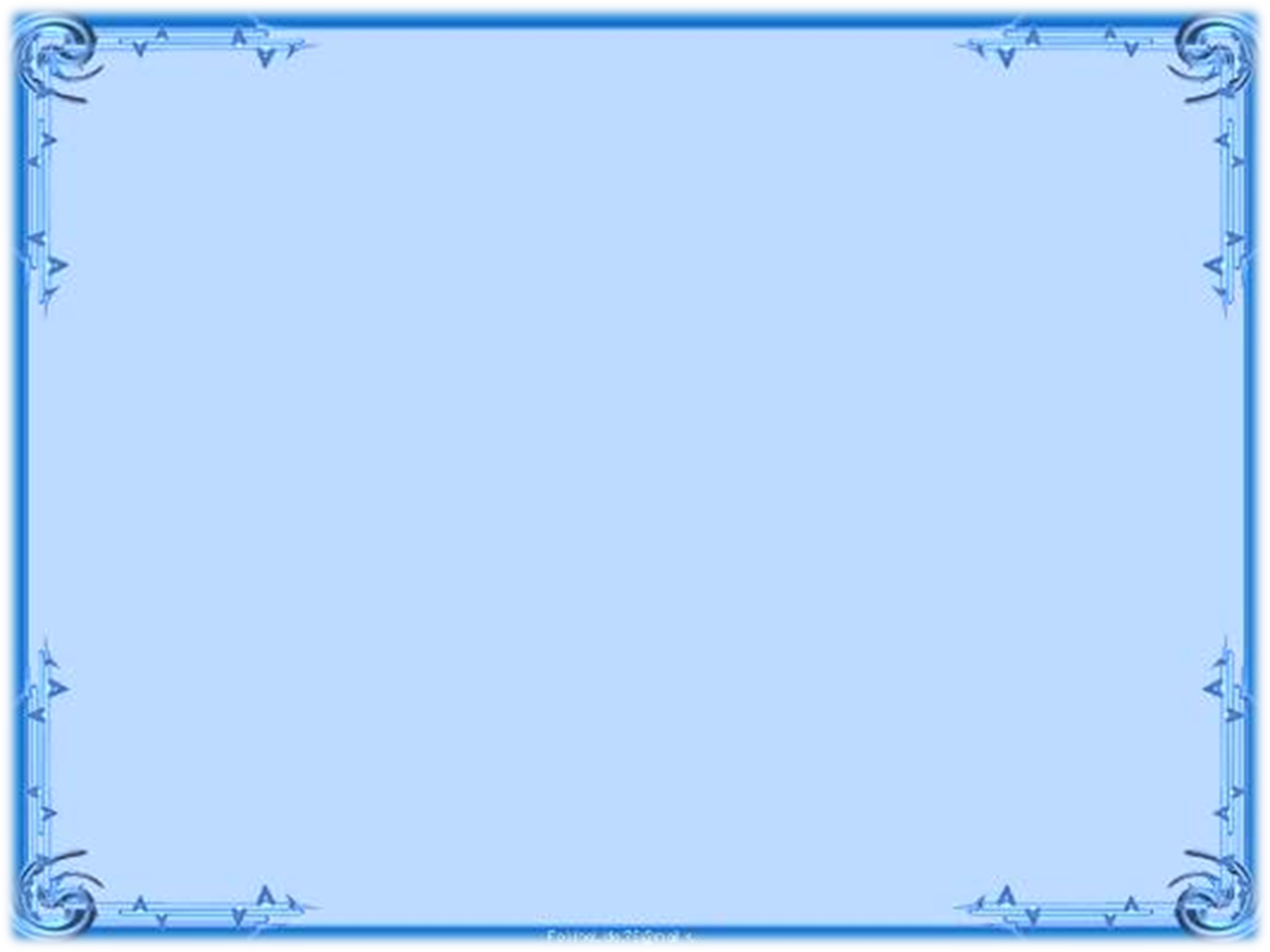 Содержание программы:
Целевой раздел программы определяет её цель и задачи, принципы и подходы к формированию программы, планируемые результаты её освоения в виде целевых ориентиров.
Содержательный раздел программы включает описание образовательной деятельности, в котором подробно описывается построение образовательного процесса детского сада по системе Монтессори и дается характеристика направлений развития детей в разновозрастных группах,  приводится содержание образовательных сред и методы адаптации к ним детей, выделены главные и косвенные, общие и специальные цели и задачи, показано содержание самостоятельной совместной и  индивидуальной образовательной деятельности детей. Также здесь представлена система мониторинга развития детей в условиях детского сада по системе Монтессори.  Основными способами мониторинга являются дневники включенного педагогического наблюдения, портфолио детских работ и  карты образовательных достижений детей.
Организационный раздел программы описывает систему условий реализации образовательной деятельности, необходимых достижений, необходимых для достижения целей программы, планируемых результатов её освоения в виде целевых ориентиров, а также особенности организации образовательной деятельности, а именно описание:
-психолого-педагогических, кадровых, материально-технических и финансовых условий;
-особенности организации развивающей предметно-пространственной среды:
-особенностей образовательной деятельности;
-способов и направлений поддержки детской инициативы;
-особенностей взаимодействия педагогического коллектива с семьями воспитанников;
-особенностей разработки режима дня и формирования дня с учётом  особенностей детей в разновозрастной группе.
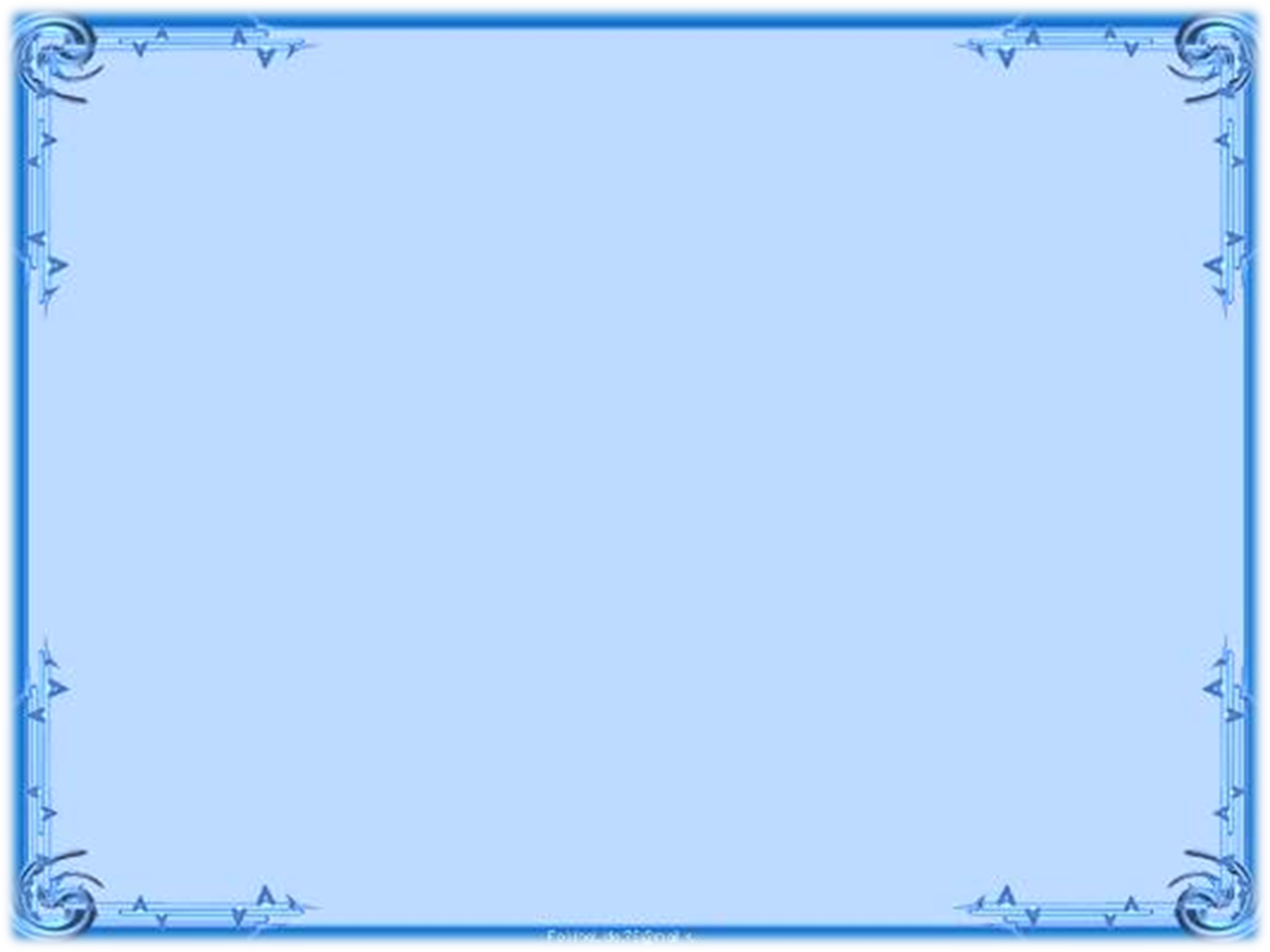 Структура программы:
ВВЕДЕНИЕ
1.ЦЕЛЕВОЙ РАЗДЕЛ 
1.1.Пояснительная записка
1.1.1. Цели и задачи Программы                                                                                                                                                                                                      1.2.Особенности Программы                                                                                                                                                                                                            1.3. Основные принципы и подходы к формированию Программы                                                                                                                                                      1.4. Планируемые результаты.                                                                                                                                                                                                       1.5. Развивающее оценивание качества образовательной деятельности по Программе            
2.СОДЕРЖАТЕЛЬНЫЙ РАЗДЕЛ                                                                                                                                                                                                                                 2.1Общие положения.                                                                                                                                                                                                  2.1.1.Описание образовательной деятельности в соответствии с направлениями развития ребенка, представленными в пяти образовательных областях                                                                                                                                                                                                     2.1.2Ранний возраст (1-3 года)                                                                                                                                                                                            2.2Дошкольный возраст (3-7 лет                                                                                                                                                                                 2.2.1Социально-коммуникативное развитие                                                                                                                                              2.2.2Познавательное развитие                                                                                                                                                                                                 2.2.3Речевое развитие                                                                                                                                                                                             2.2.4Художественно-эстетическое развитие                                                                                                                                                     2.2.5Физическое развитие                                                                                                                                                                                                                 2.4.Формы работы в разновозрастной группе                                                                                                                                                          2.5.Адаптация детей                                                                                                                                                                                                       2.6.Способы и направления поддержки детской инициативы                                                                                                           2.6.Взаимодействие педагогического коллектива с семьями дошкольников                                                                                                         3.  ОРГАНИЗАЦИОННЫЙ РАЗДЕЛ                                                                                                                                                                         3.1Психолого-педагогические условия, обеспечивающие развитие ребенка                                                                                         3.2Организация развивающей предметно-пространственной среды                                                                                                                    3.2.1 Подготовленная среда от 1.6-3 лет                                                                                                                                                                        3.2.2 Подготовленная среда от 3-7 лет                                                                                                                                                                             3.3Кадровые условия реализации Программы                                                                                                                                        3.4Материально-техническое обеспечение Программы                                                                                                                          3.5Планирование образовательной деятельности                                                                                                                                             3.6Режим дня и распорядок                                                                                                                                                                                                    3.7 Особенности традиционных праздников, мероприятий, образовательных событий                                                                                                3.7.1 Организация и проведение Дня рождения детей в РЦ «Филиппок                                                                                                         3.8Перспективы работы по совершенствованию и развитию содержания Программы                                                                          3.9Перечень нормативных и нормативно-методических документов                                                                                                               Глоссарий                                                                                                                                                                                                                                        Перечень литературных источников
Расписание занятий
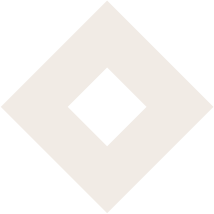 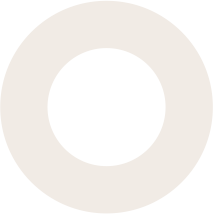 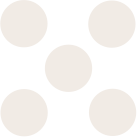 Основные виды деятельности детей раннего и дошкольного возраста в РЦ «Филиппок».
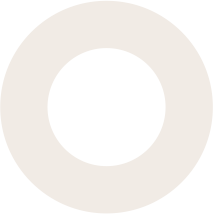 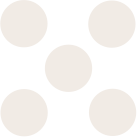 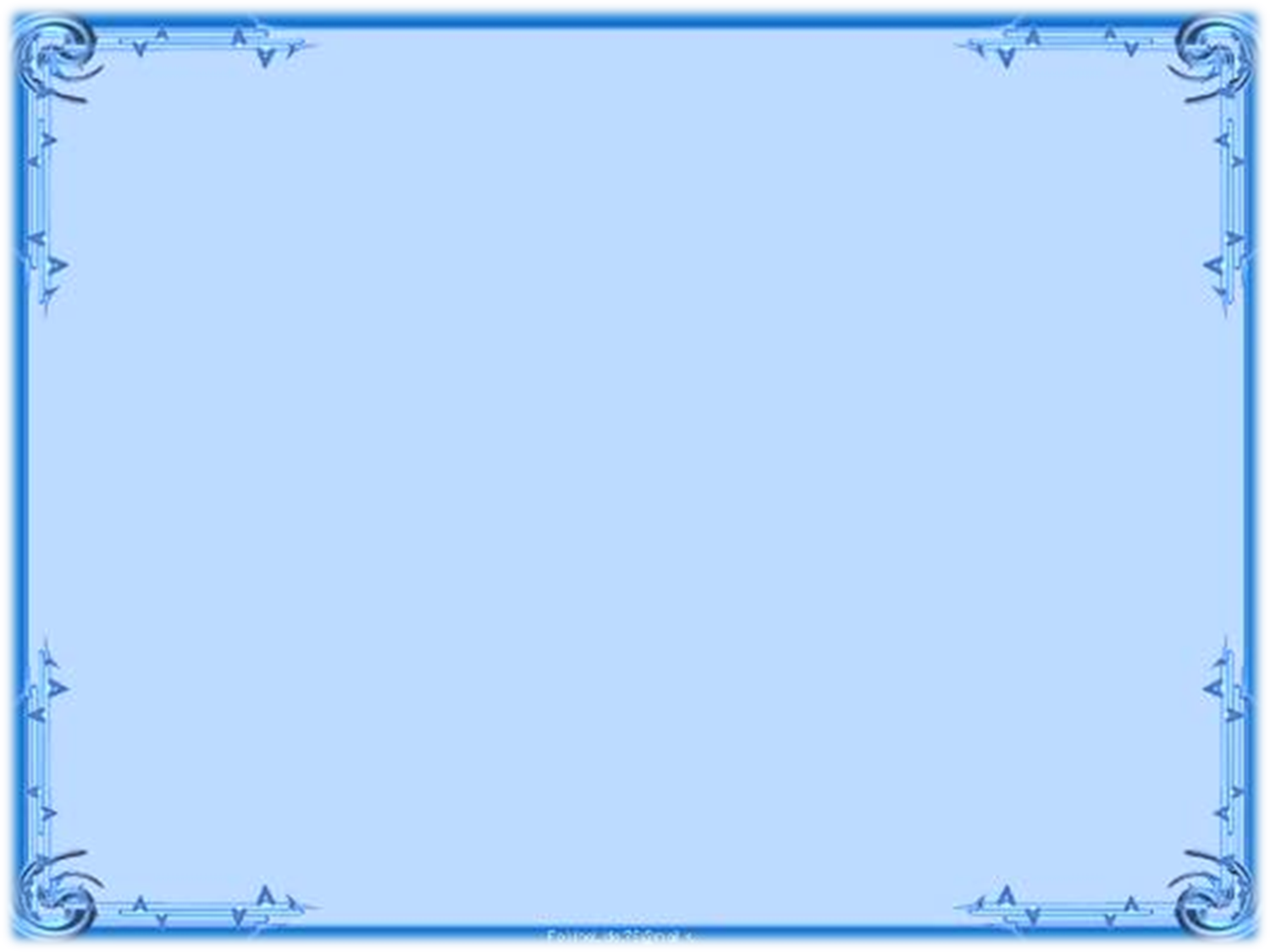 Основные виды деятельности детей:
*Общеразвивающие 
(музыкальные игры, пальчиковые игры, тихие игры, подвижные игры) *Организованная развивающая деятельность
(сенсорика, окружающий мир, ФЭМП, развитие речи, изодеятельность) 
 *Свободная работа детей с Монтессори материалами
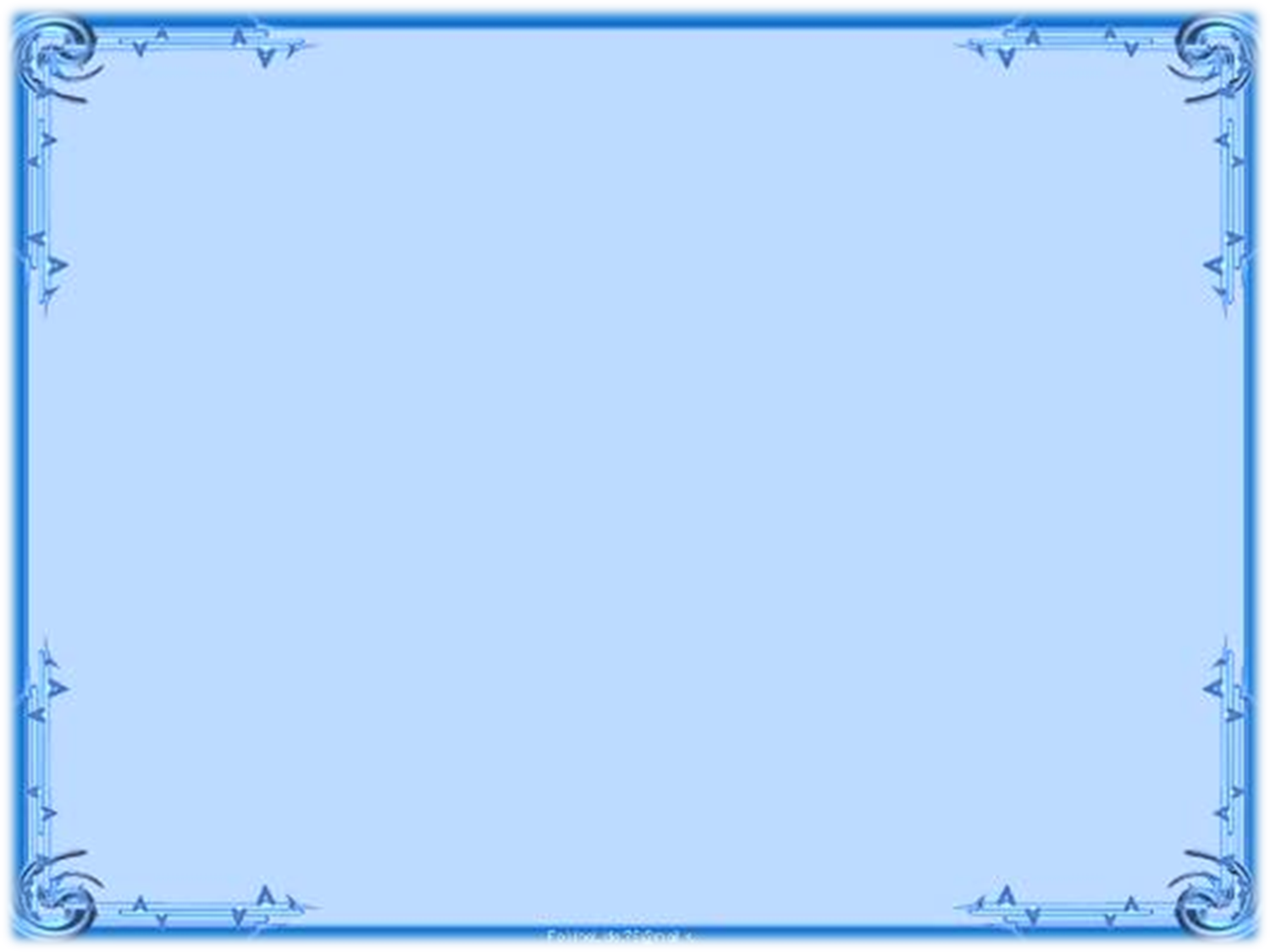 Общеобразовательные занятия:
Общеобразовательные занятия представляют для ребенка большое значение. Они подготавливают ребенка, в первую очередь, к дальнейшему знакомству с окружающим миром, а также способствуют подготовке к более детальному изучению следующего раздела, основанного на предметных областях. Такого вида занятия формируют в ребенке первичное знакомство с новыми понятиями, развивают умения выполнять физические упражнения и подвижные игры, акцентируют внимание на музыкальных и пальчиковых играх, а также учат ребенка слушать и слышать тишину.
*Музыкальные игры и танцы                                                                                      *Тихие игры                                                                                                             *Пальчиковые игры                                                                                         *Физическая культура и подвижные игры
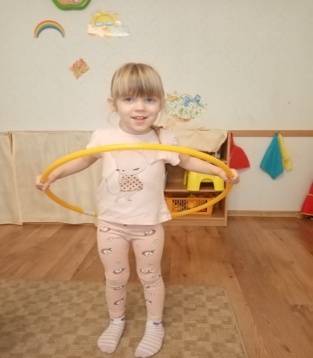 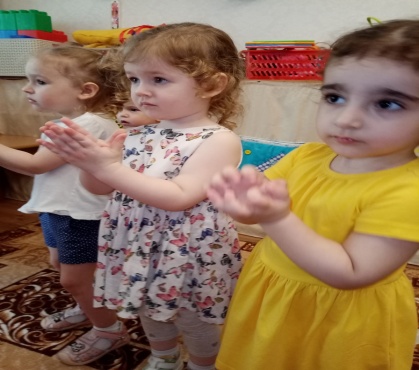 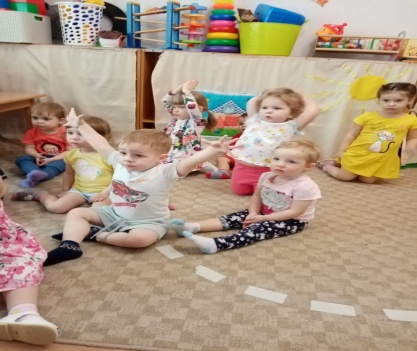 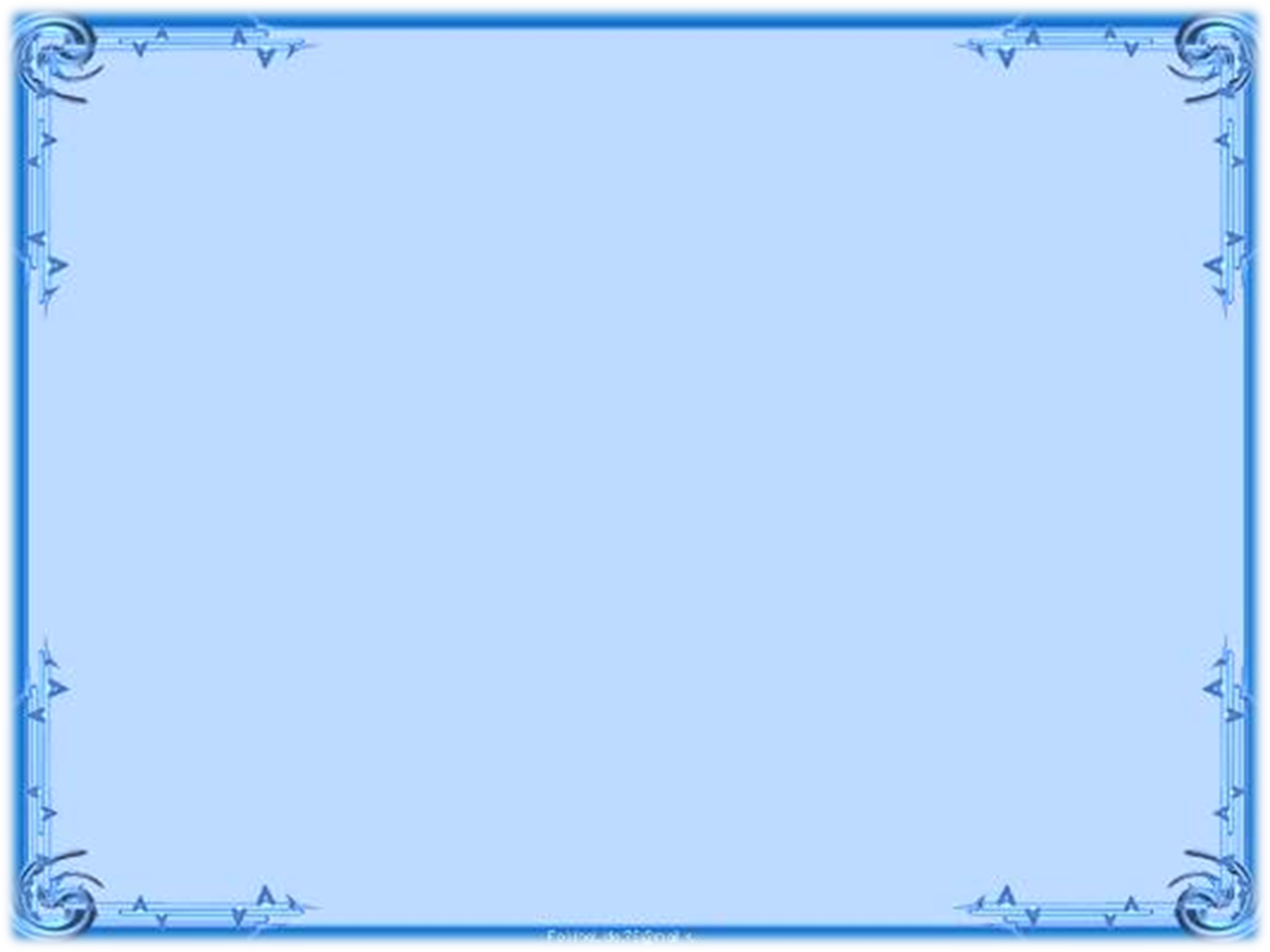 Организованная образовательная деятельность:
К организованной образовательной деятельности мы относим занятия, которые проводятся по  предметным направлениям: математика (ФЭМП), сенсорика, экология, развитие речи, изодеятельность.                                                                                                    Эти занятия помогают детям косвенно подготовиться к школе, расширить свой кругозор и более детально познакомиться с основными понятиями и окружающим миром в целом.
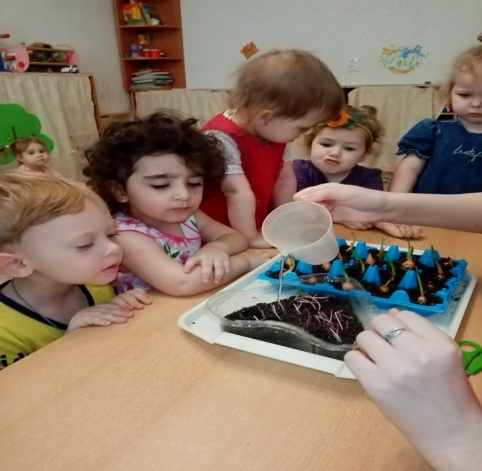 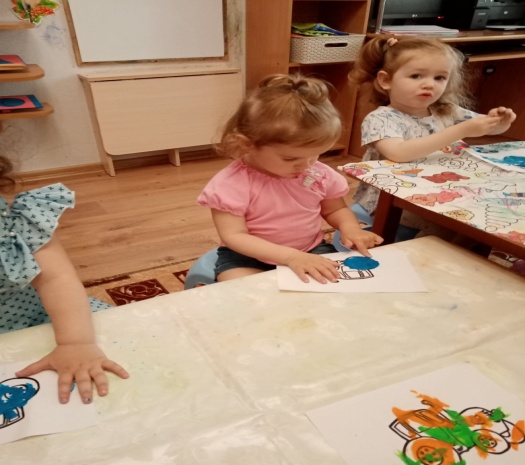 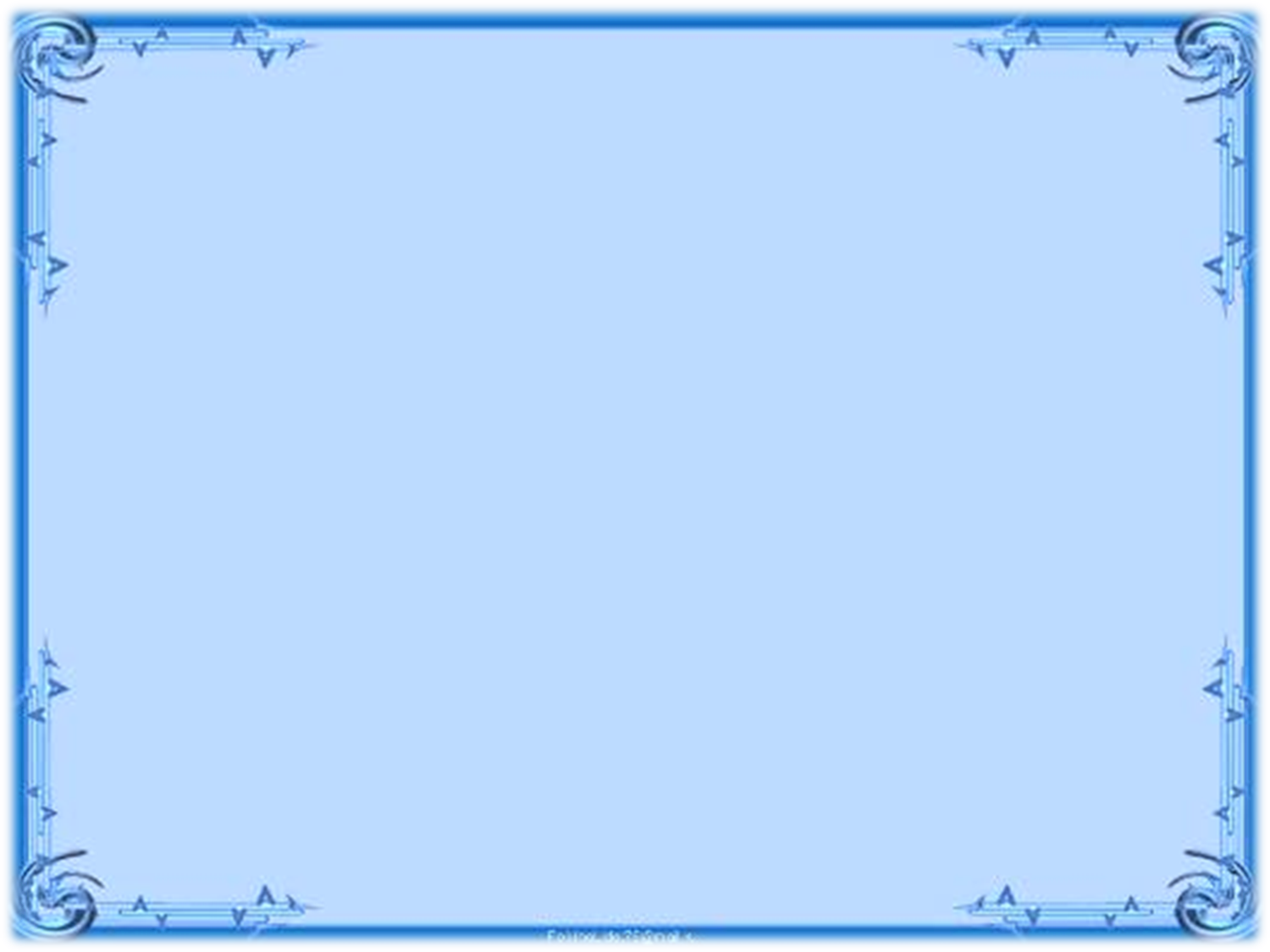 Свободная работа детей с Монтессори материалами:
Педагогика Монтессори, также известная как система Монтессори — система воспитания, предложенная в первой половине XX века. Методика Монтессори основана на индивидуальном подходе педагога к каждому ребёнку: малыш постоянно сам выбирает дидактический материал и продолжительность занятий, развиваясь в собственном ритме и направлении. Такая самостоятельная работа, без явного вмешательства педагога дает возможность полноценного развития ребенка. Работая, в рамках этой системы, педагогам необходимо узнать не только саму систему, но также и полностью проникнуться и окунуться в философский смысл технологии. В рамках данной системы меняется не только сам процесс формирования личности ребенка, но также и все остальное, а именно: формы и методы работы с родителями, оформление индивидуальной папки достижений ребенка, организация и проведение Дня рождения ребенка.
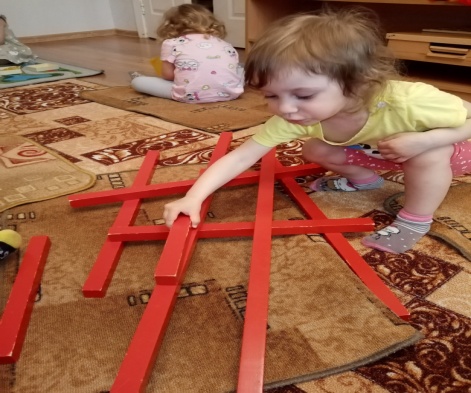 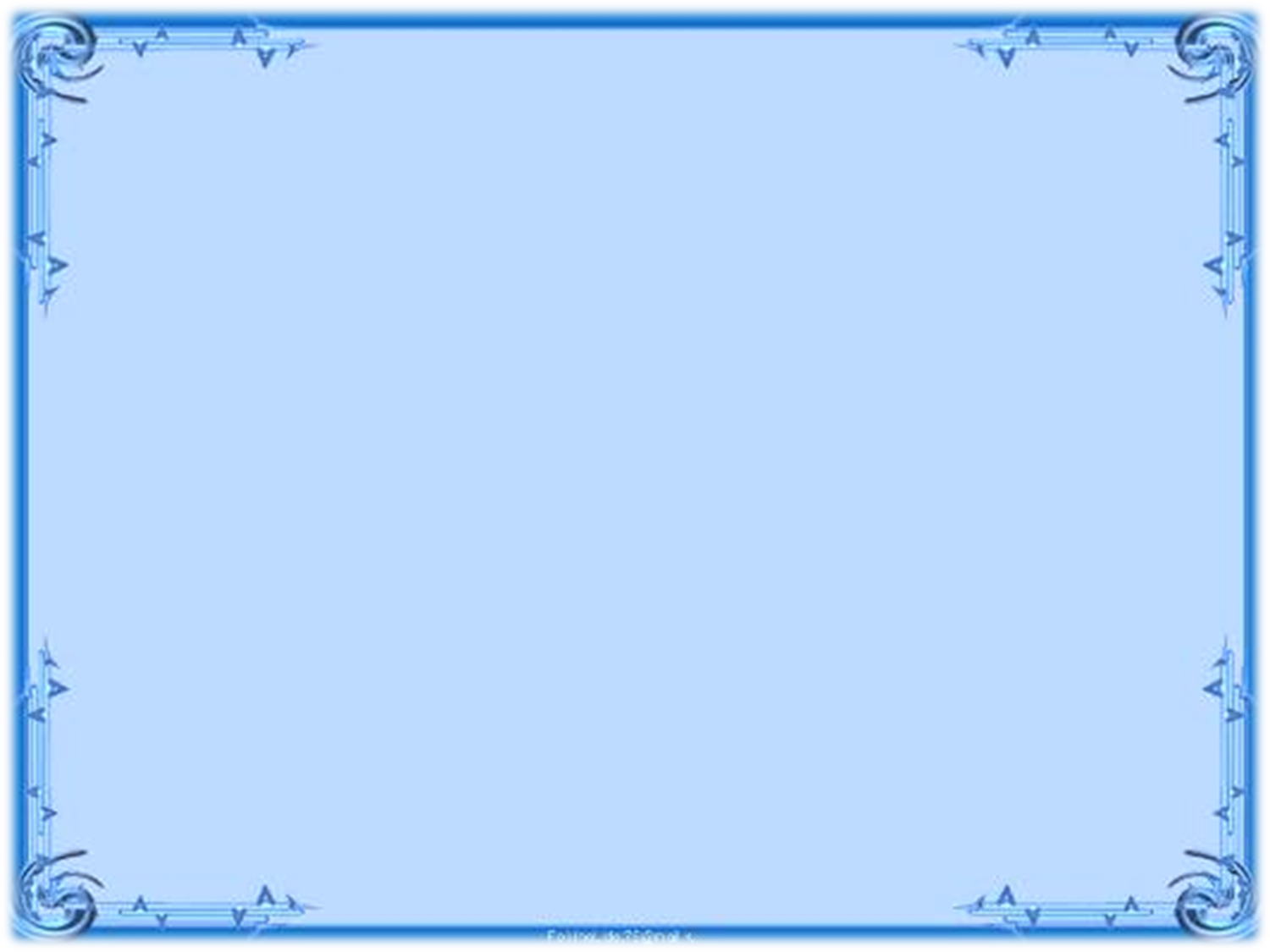 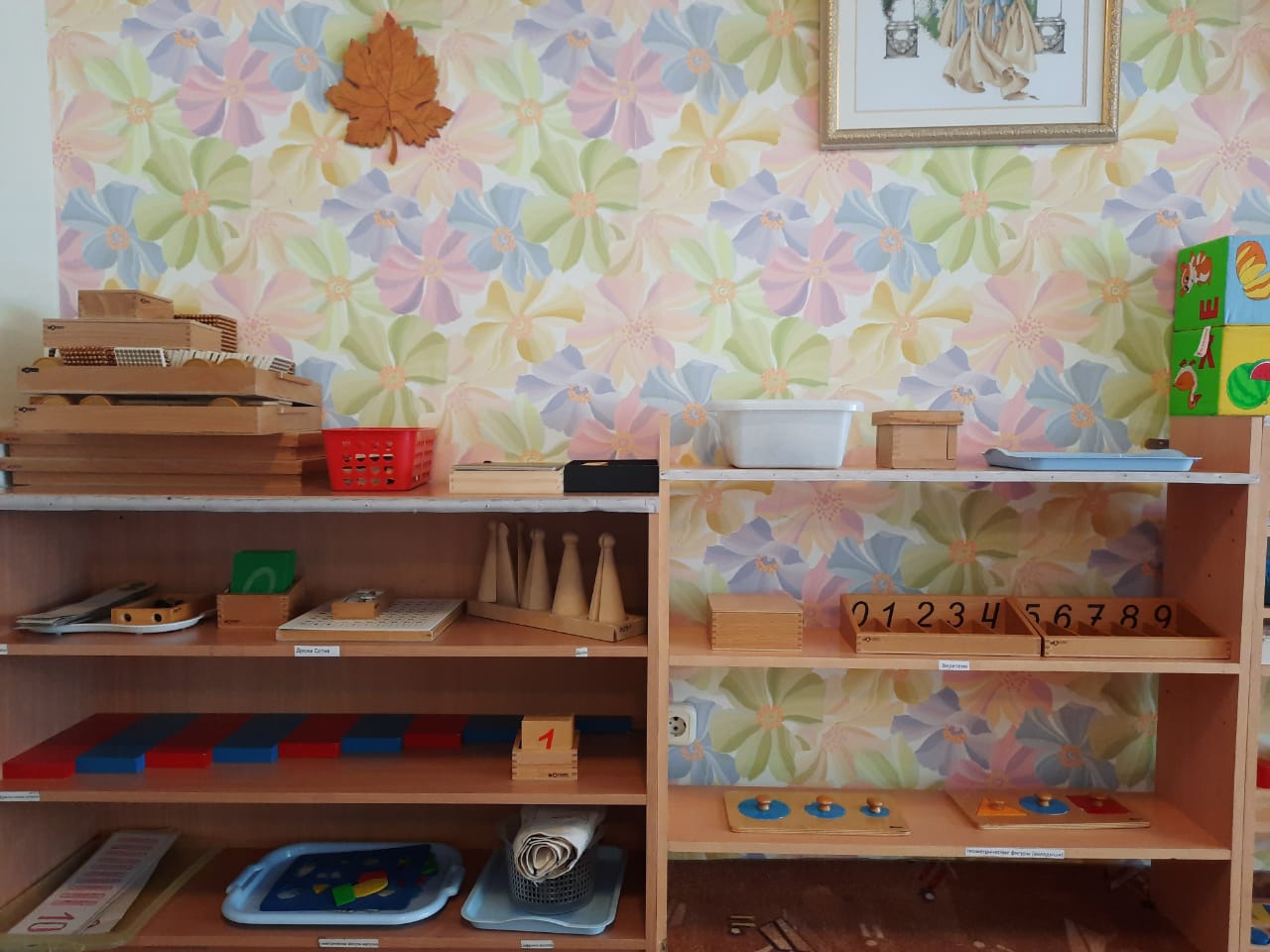 Материальная среда:
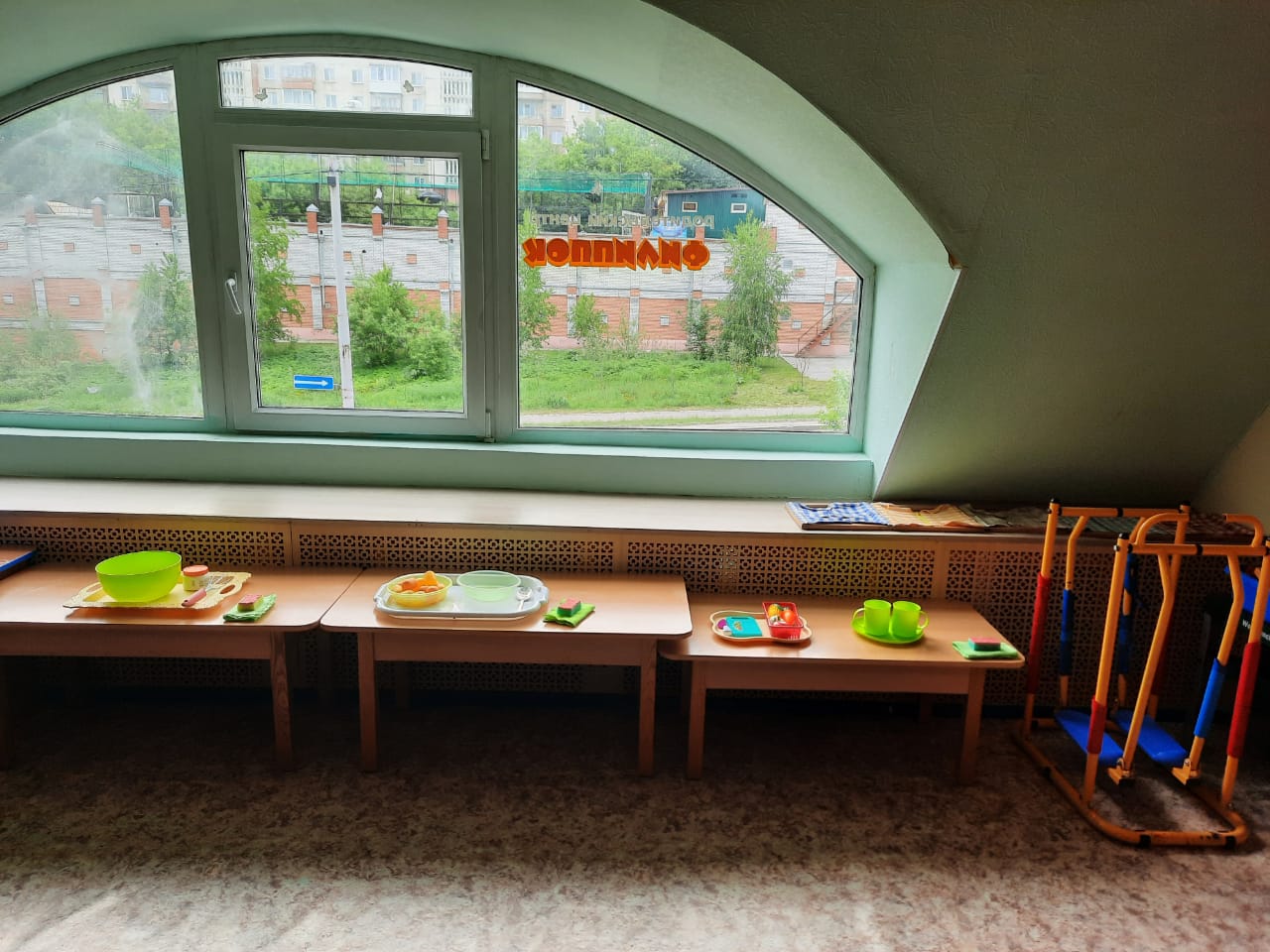 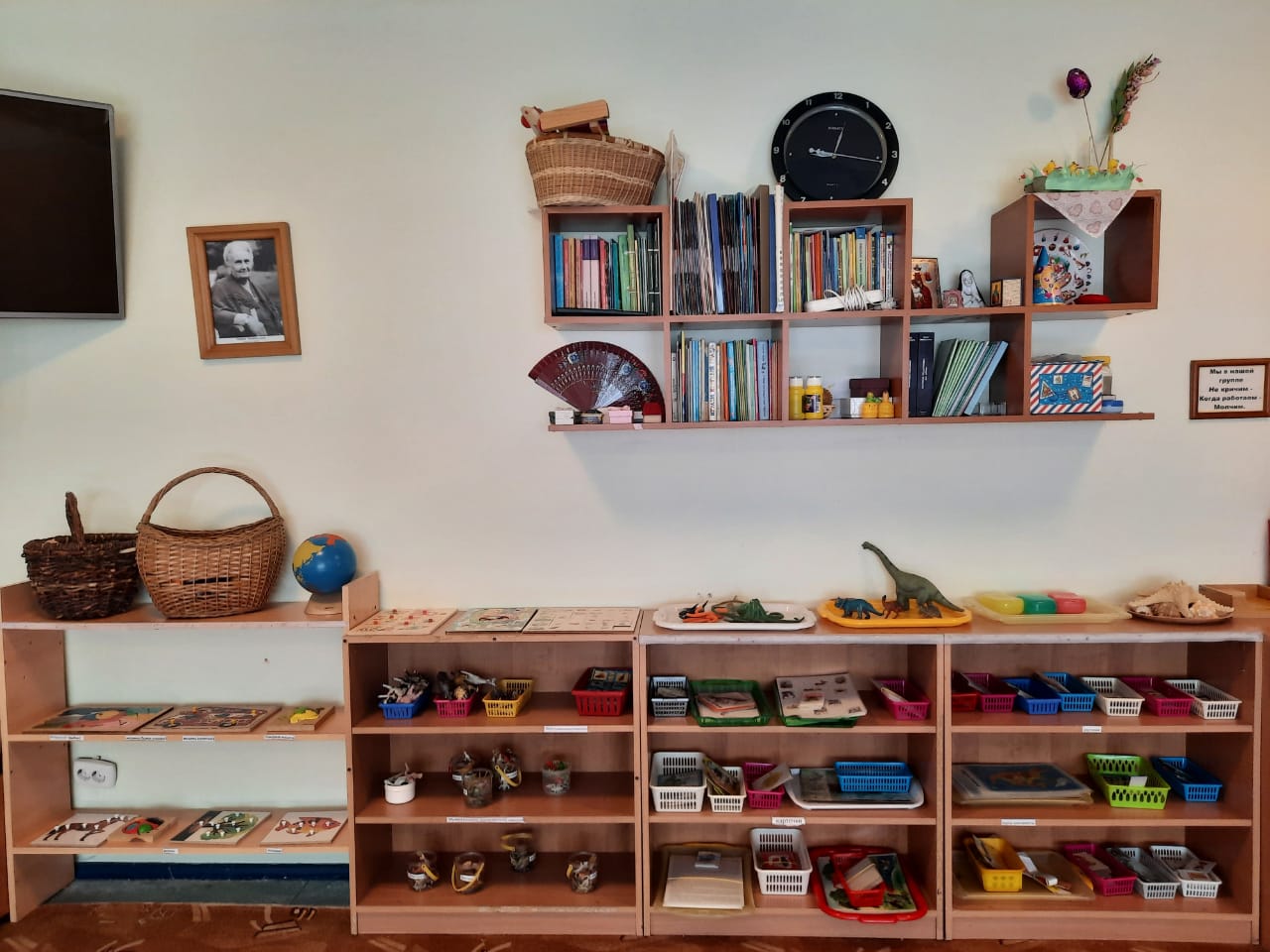 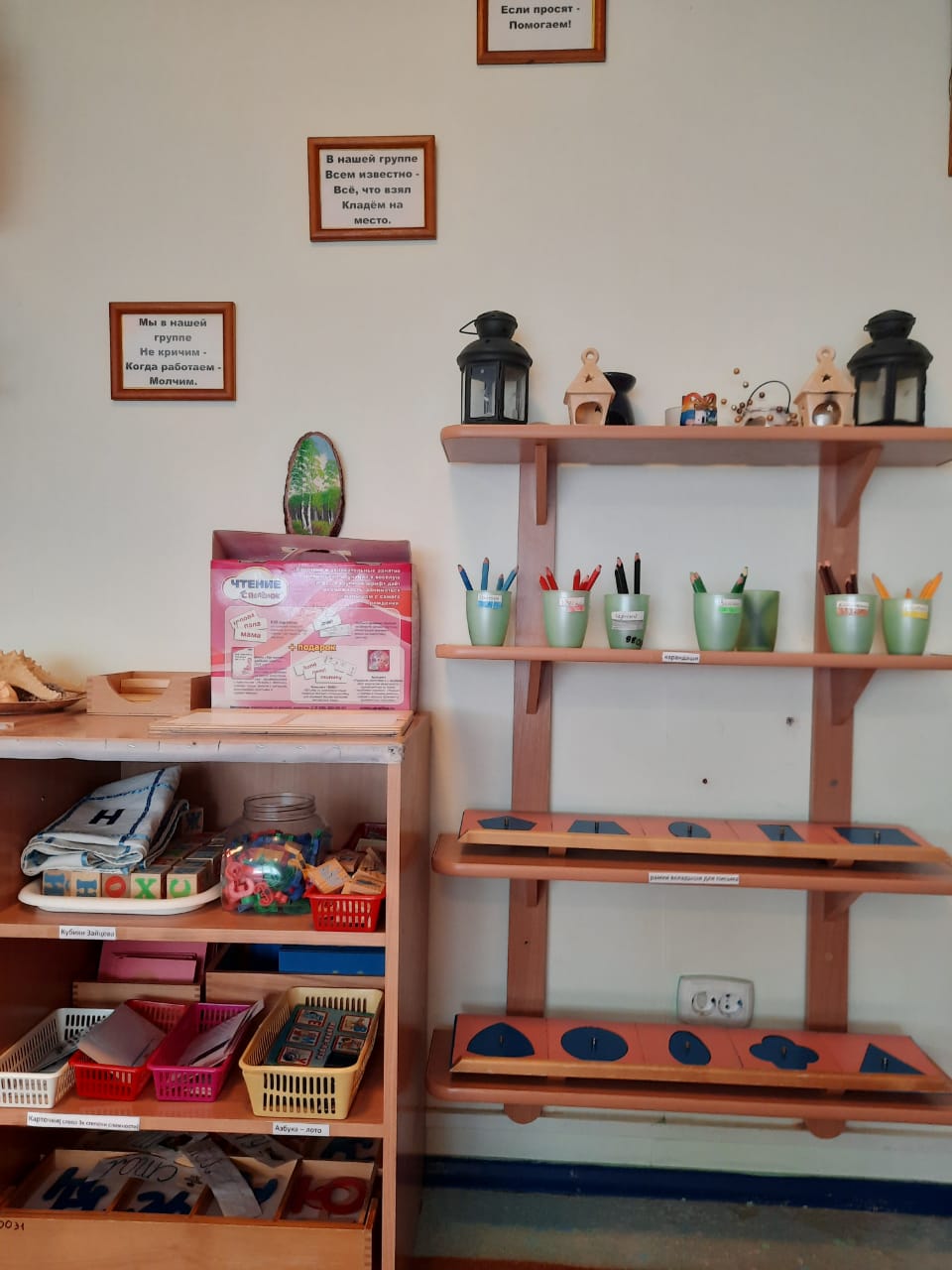 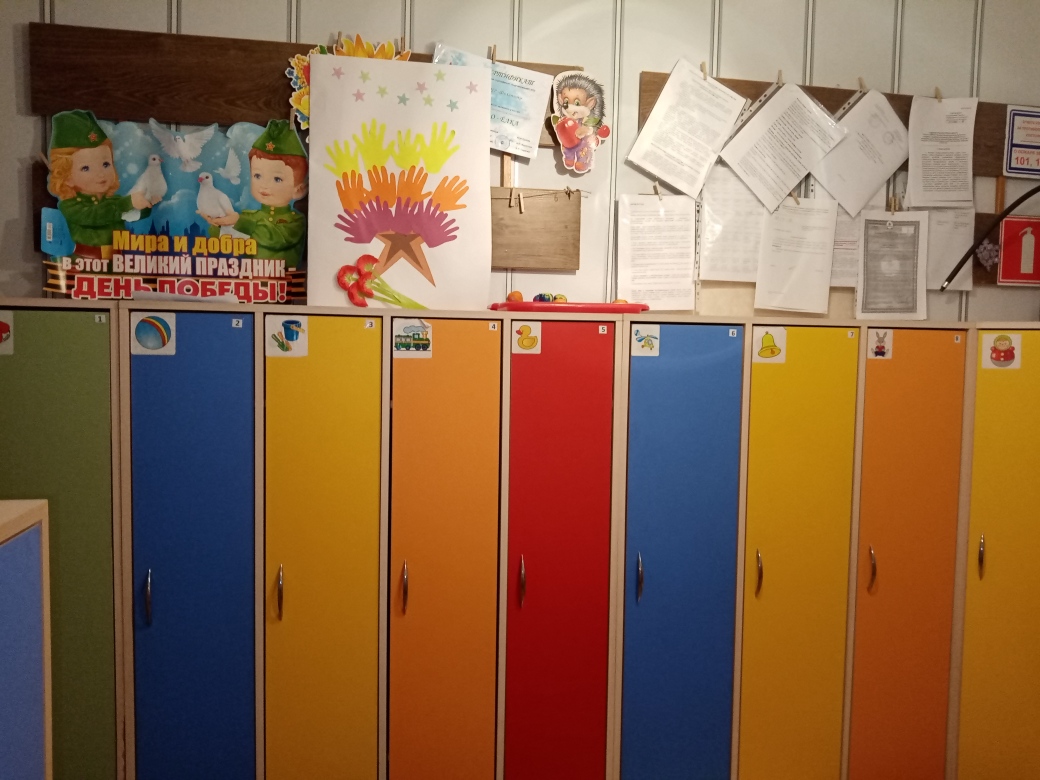 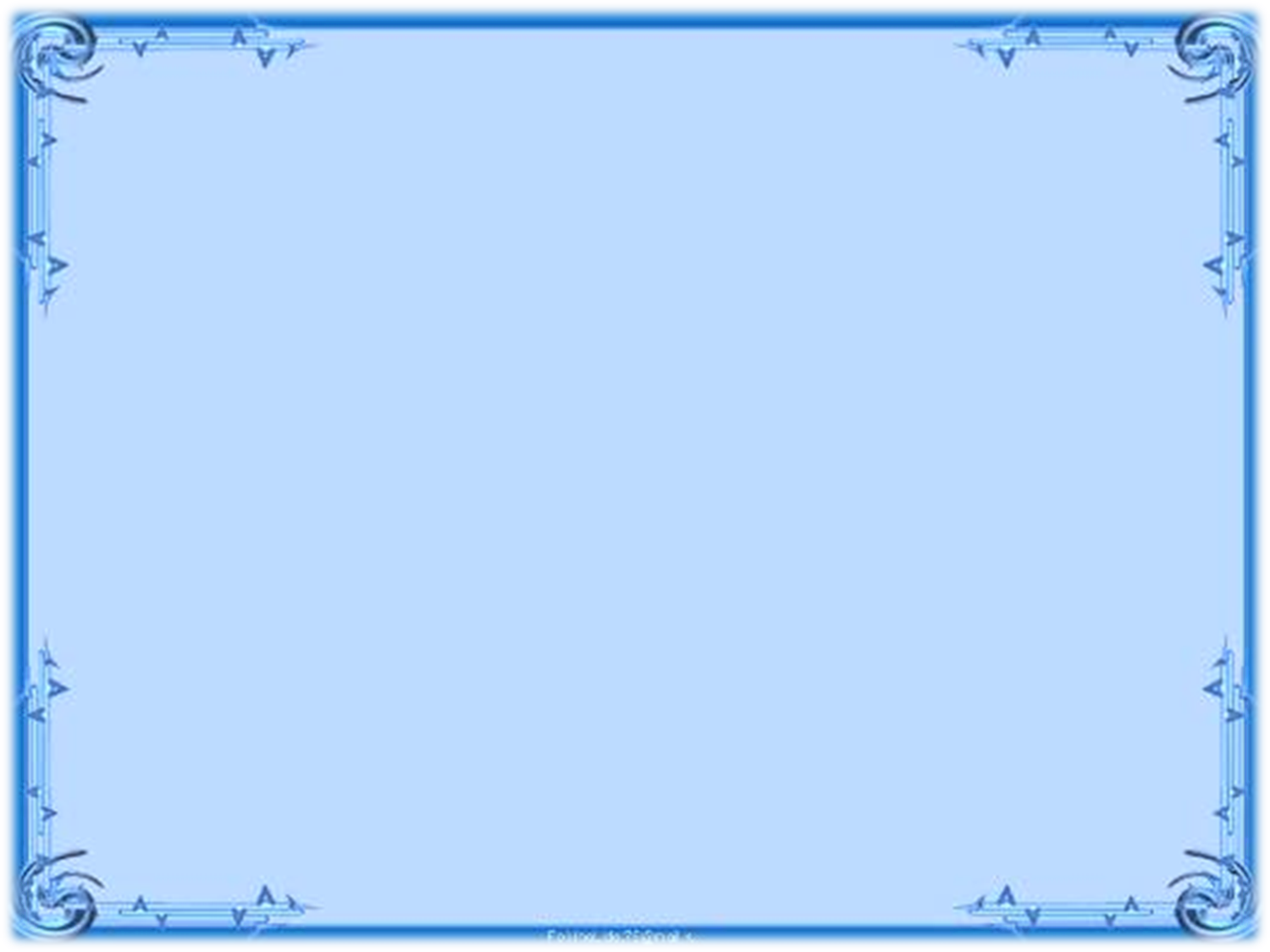 Методическое обеспечение:
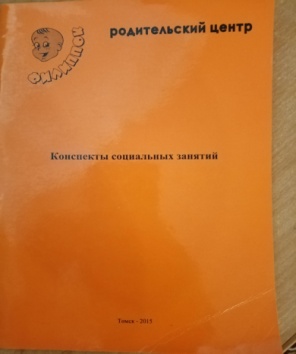 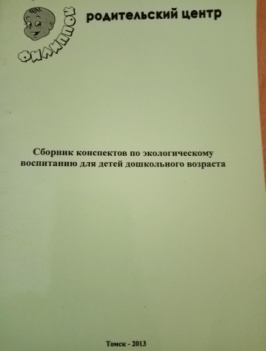 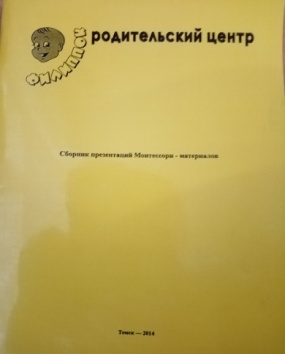 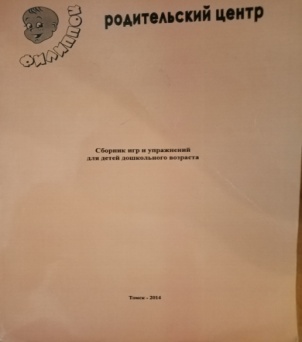 Методички,
 конспекты занятий
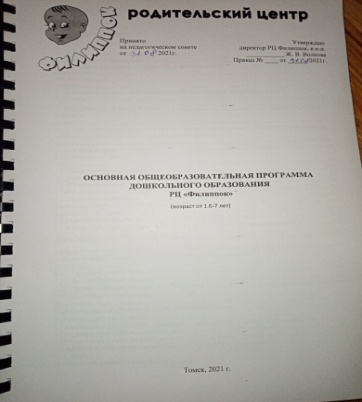 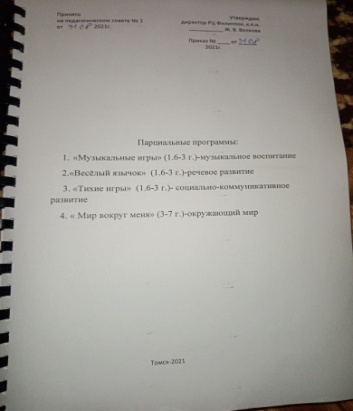 Основная общеобразовательная 
программа (2014 г.), (2021г.)
Парциальные программы, программы доп. образования
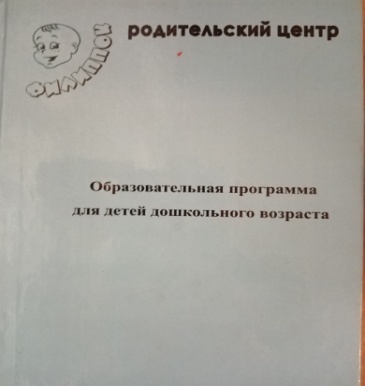 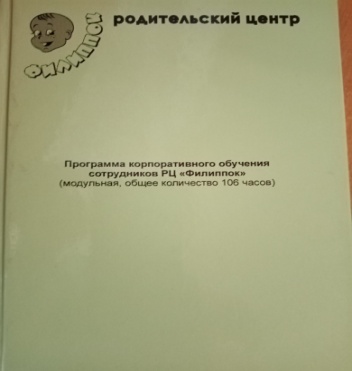 Корпоративная 
программа
обучения сотрудников
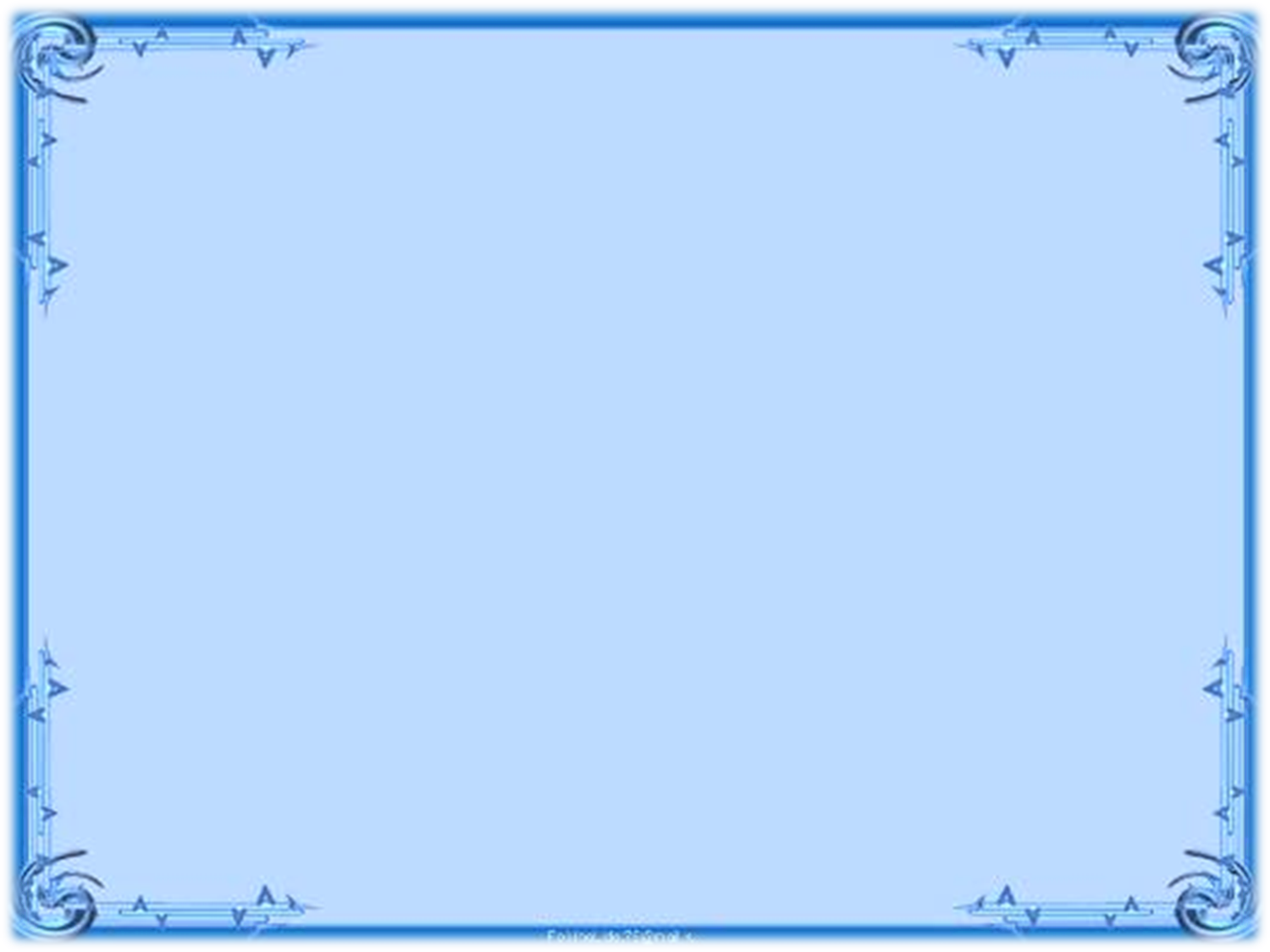 Кадровое обеспечение:
Все педагоги РЦ « Филиппок» проходят обучение в корпоративной программе, после обучения сдают экзамен.
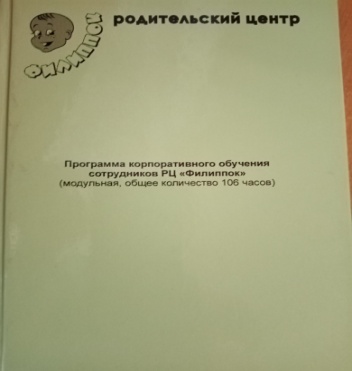 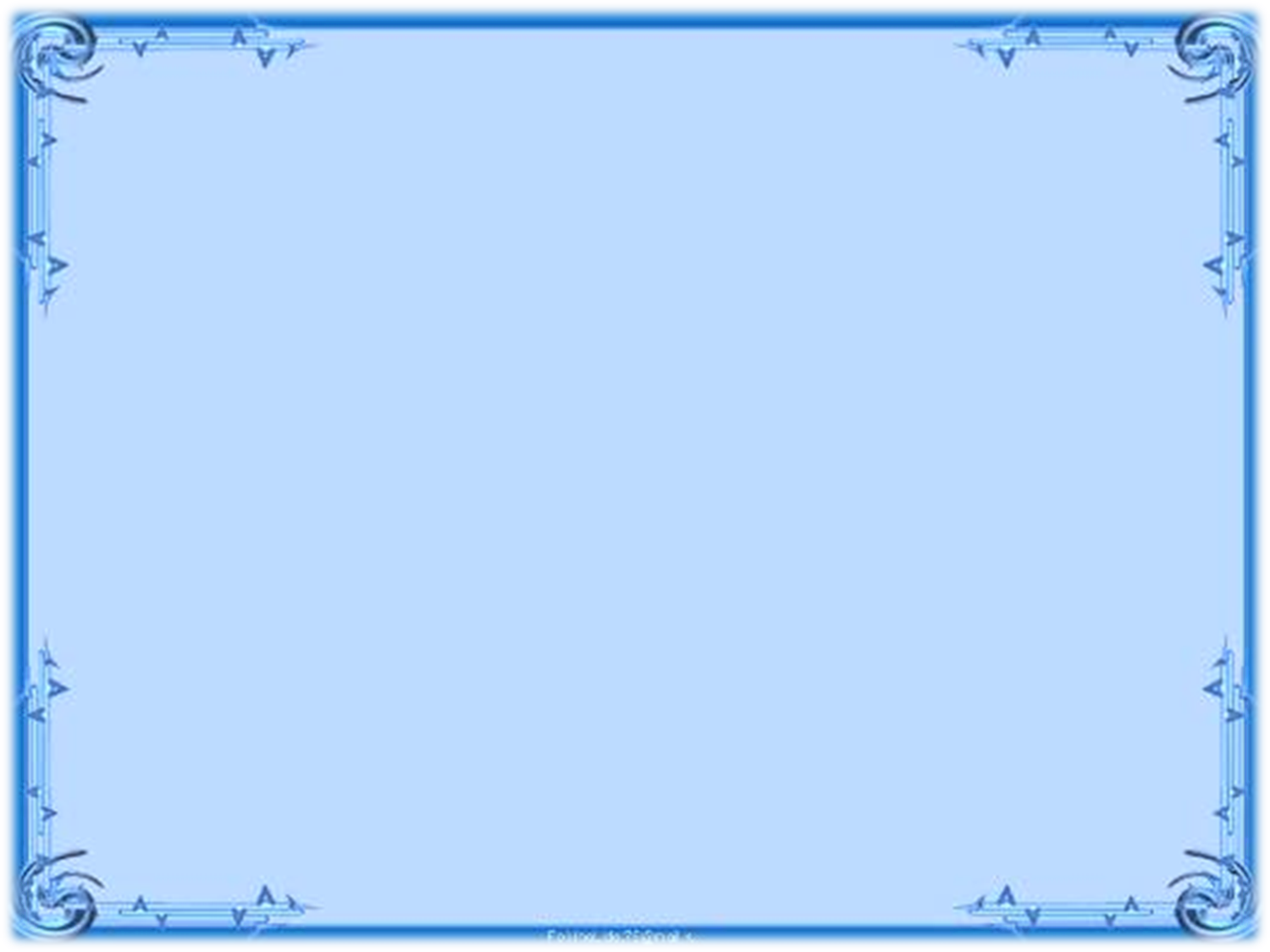 Результативность:                         У каждого ребёнка в РЦ «Филиппок» есть своё портфолио. Портфолио включает в себя: анкеты, листы обсуждения с родителями, фото детей в разных видах деятельности, различные карты развития и тесты, которые заполняют педагоги, поделки детей, психолого-педагогические характеристики.
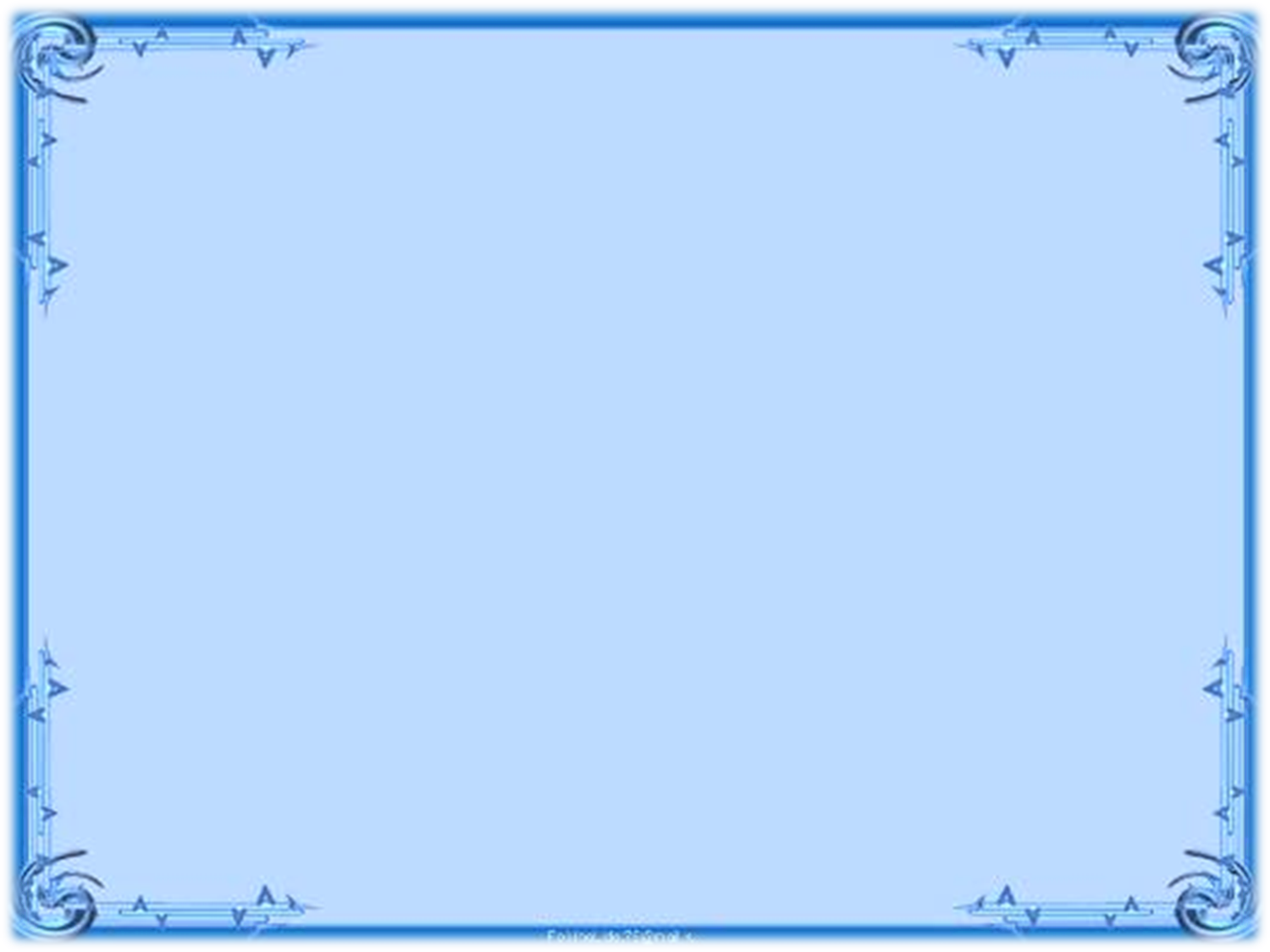 Работа с родителями:
Залогом успешного достижения целей Программы – благополучия ребенка,  и решения всех задач, связанных с  его естественным развитием, раскрытием его природного потенциала и самореализации, является единство взглядов взрослых, которые призваны сопровождать  самые важные годы в жизни человека.
Педагоги детского сада  признают родителей как главных воспитателей и учителей для детей, оставляя для себя роль компетентных помощников семьи, обустраивающих жизнь детей в небольшой социальной группе, осуществить преемственность перехода ребенка из домашней среды в группу детского сада. 

Формы работы (сотрудничества) с родителями:
1.Экскурсии
2.Ежедневные беседы
3.Консультации по адаптации
4.Итоговые консультации
5.Совместное проведение праздников и событий
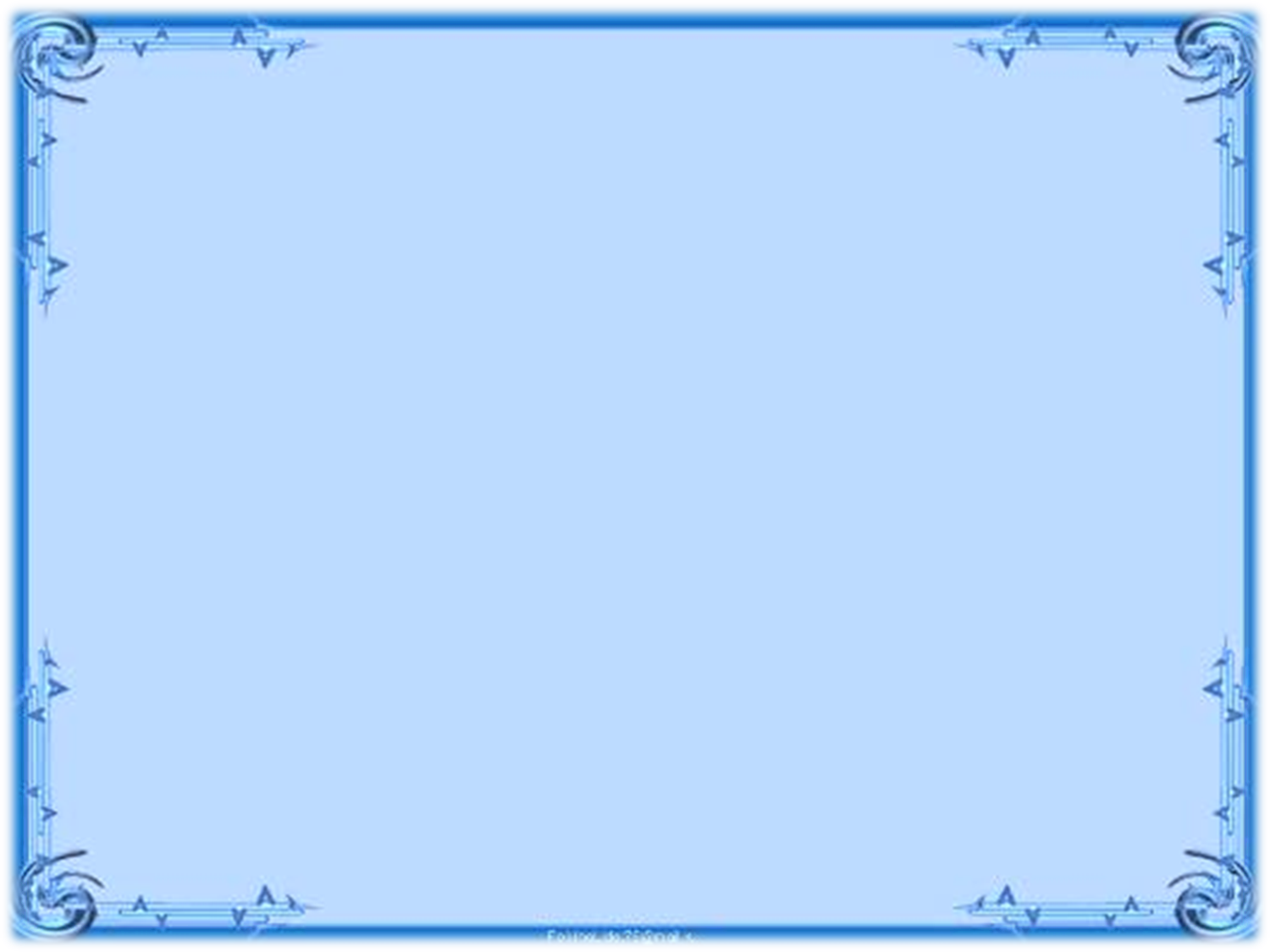 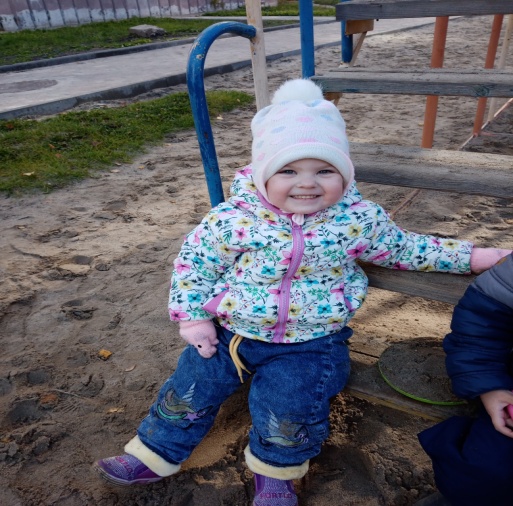 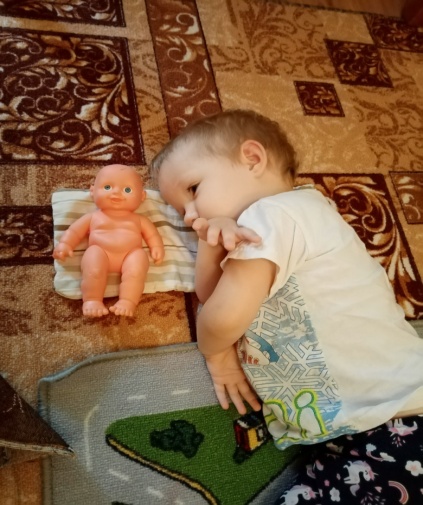 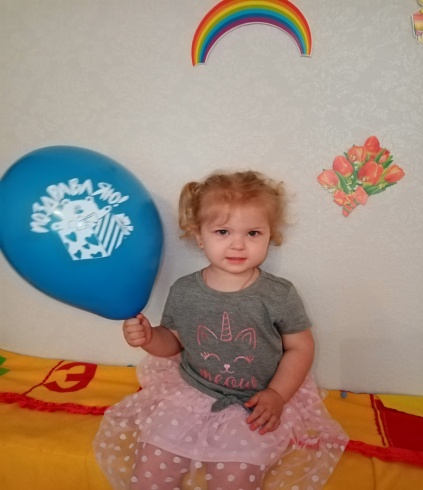 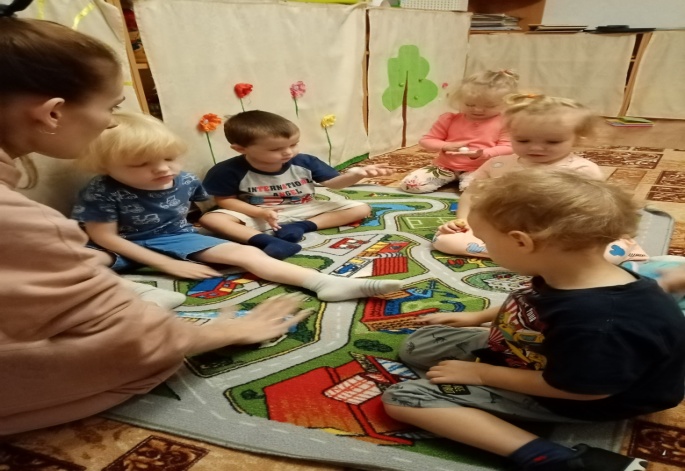